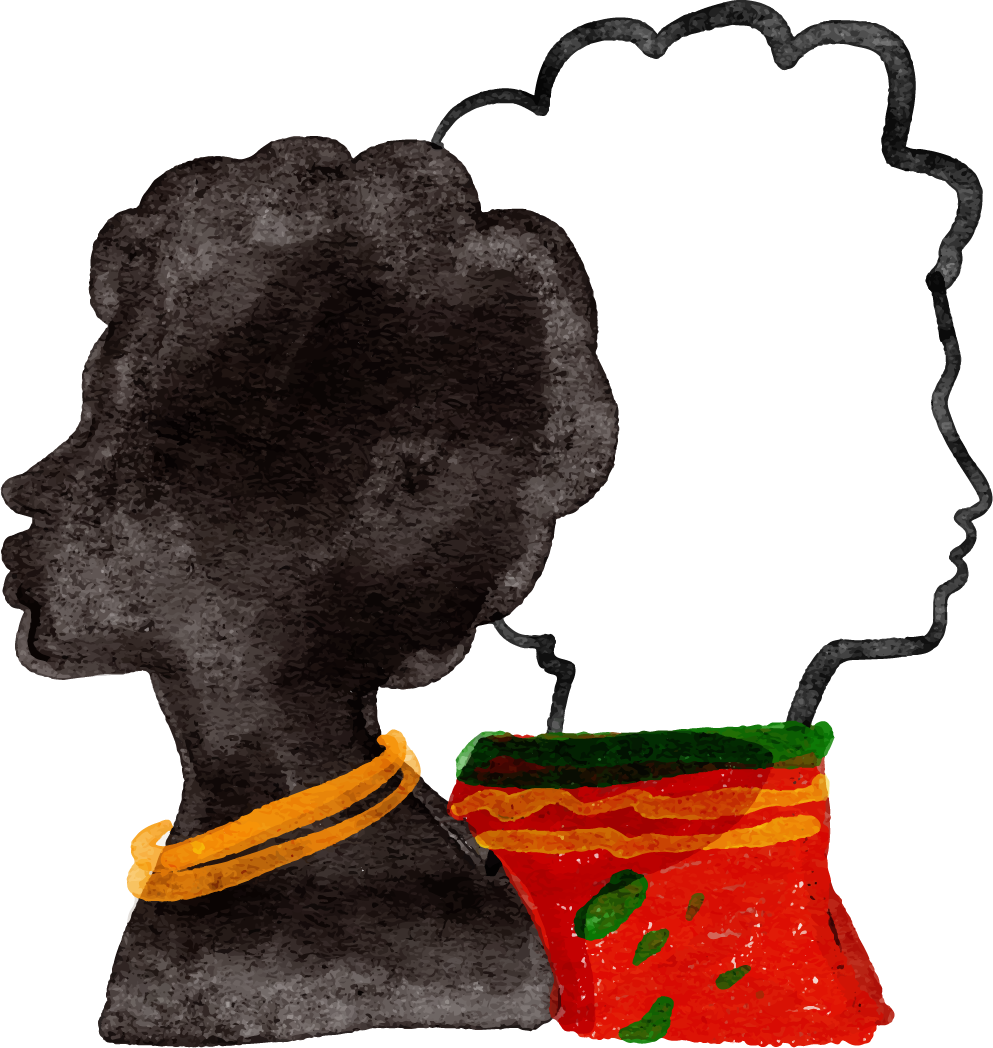 International Psychological Forum "Child in a Digital World“AWAKENING INTEREST IN SCIENCE BY THE GAME "LIFE"
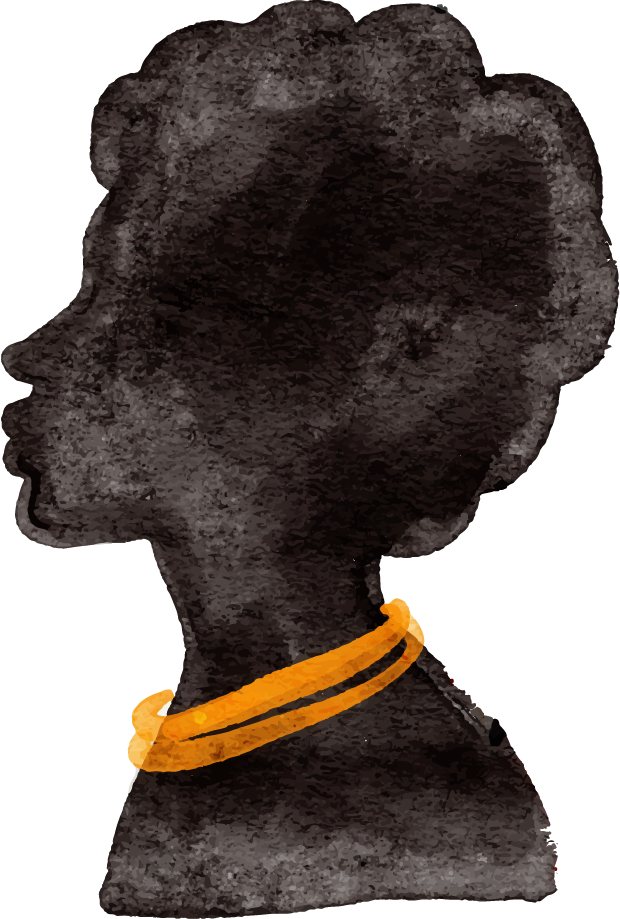 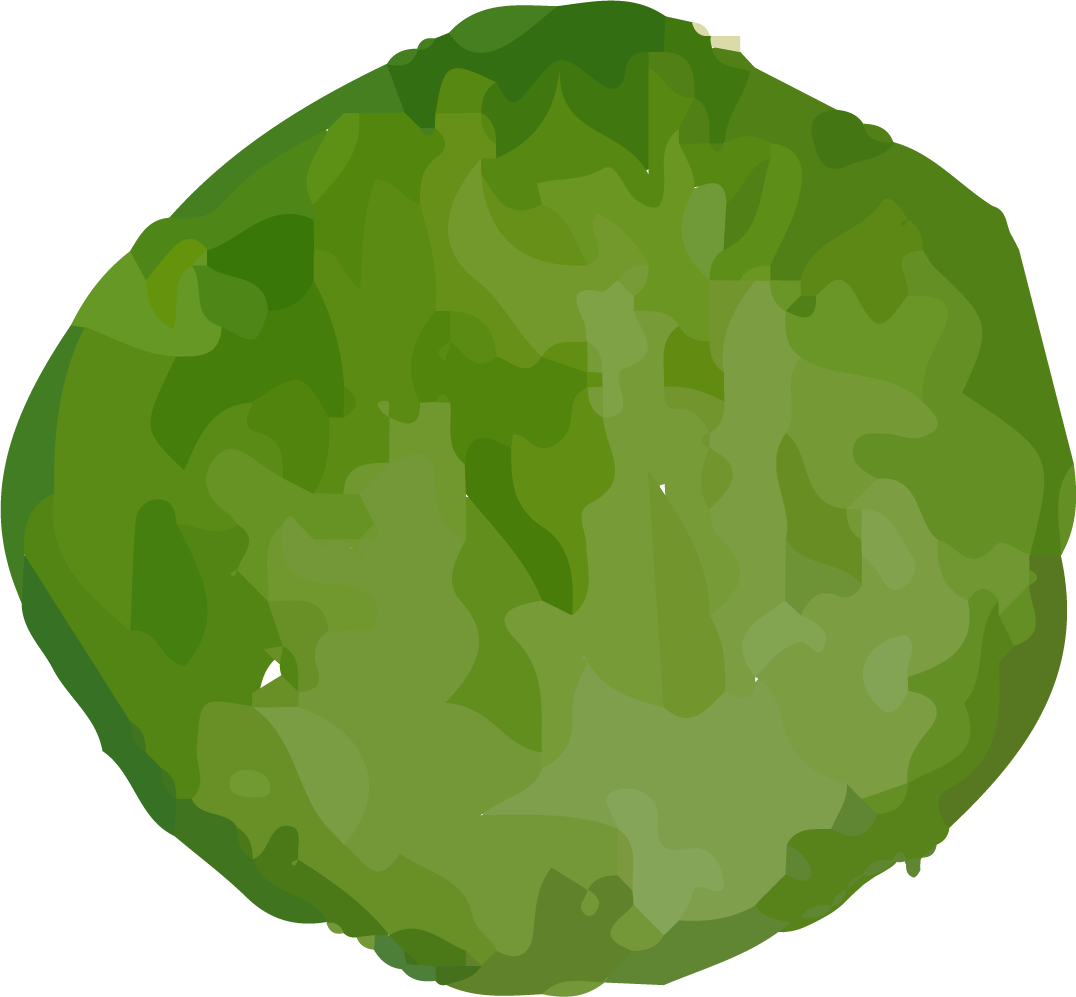 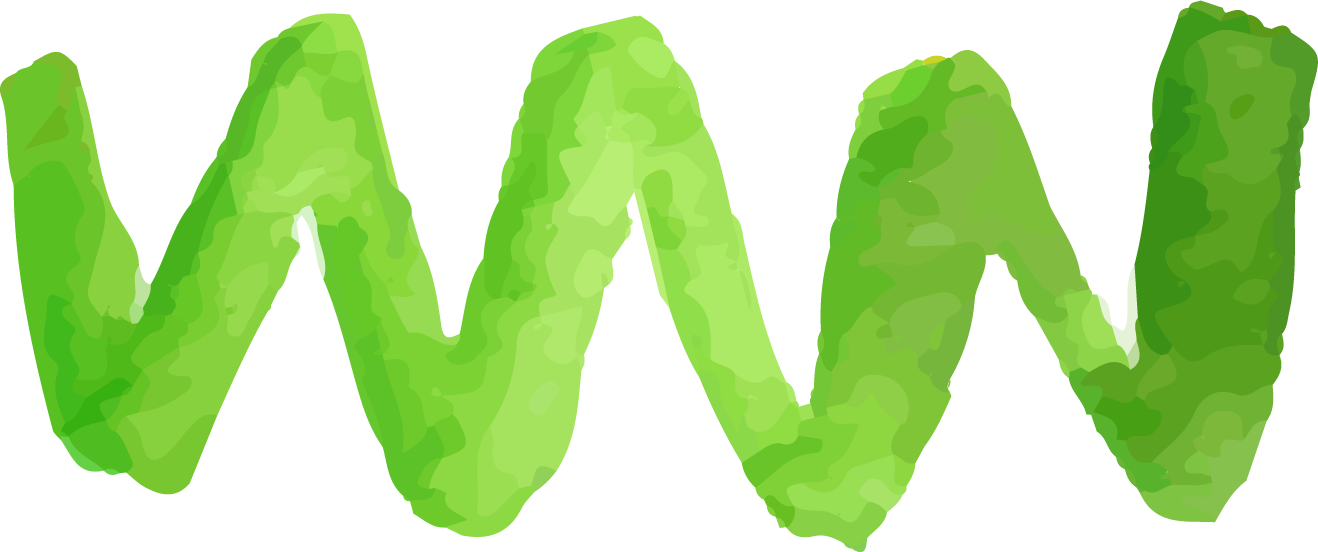 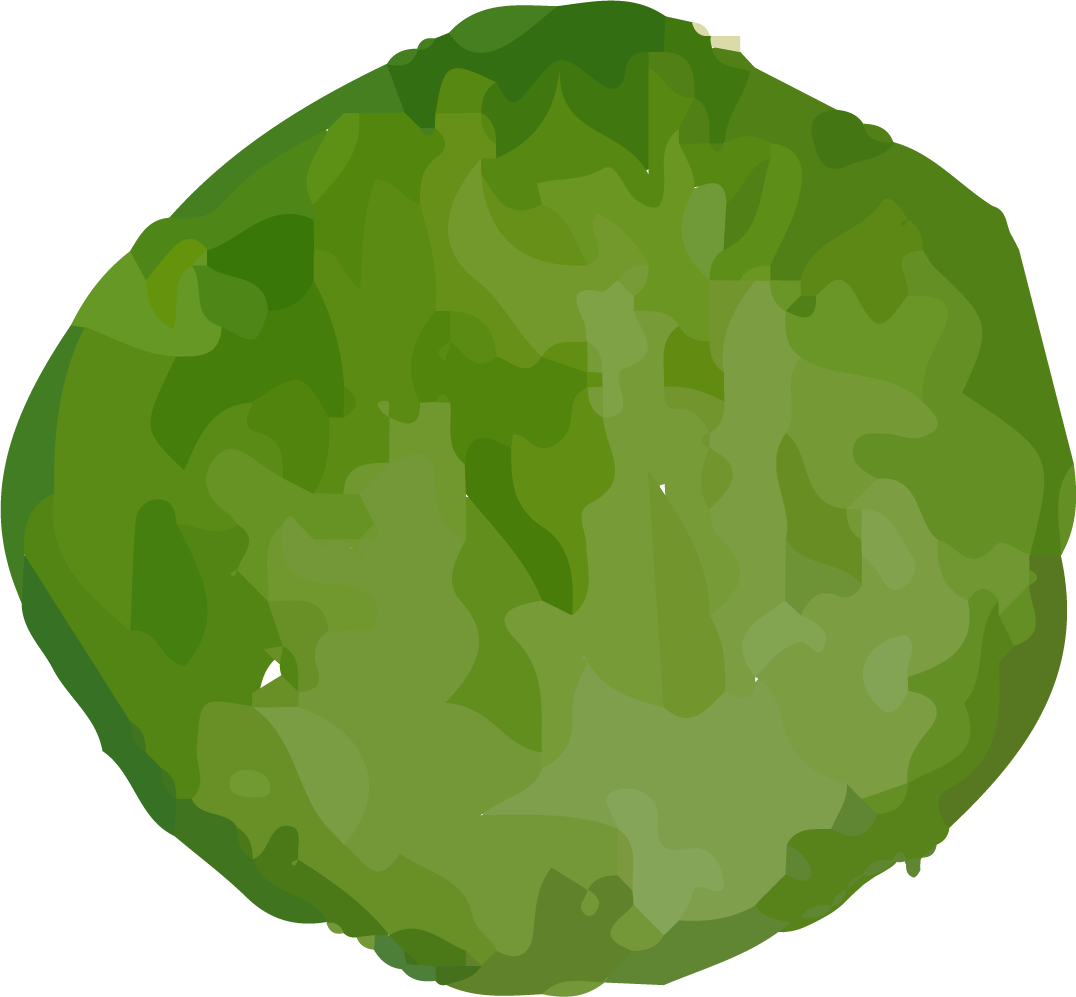 Authors: Andreev A. A., Zager M. V., Nilov A. S.
Director: Rulevskaya L. P.
Financial University under the Government of the Russian Federation Ural branch, 1st grade
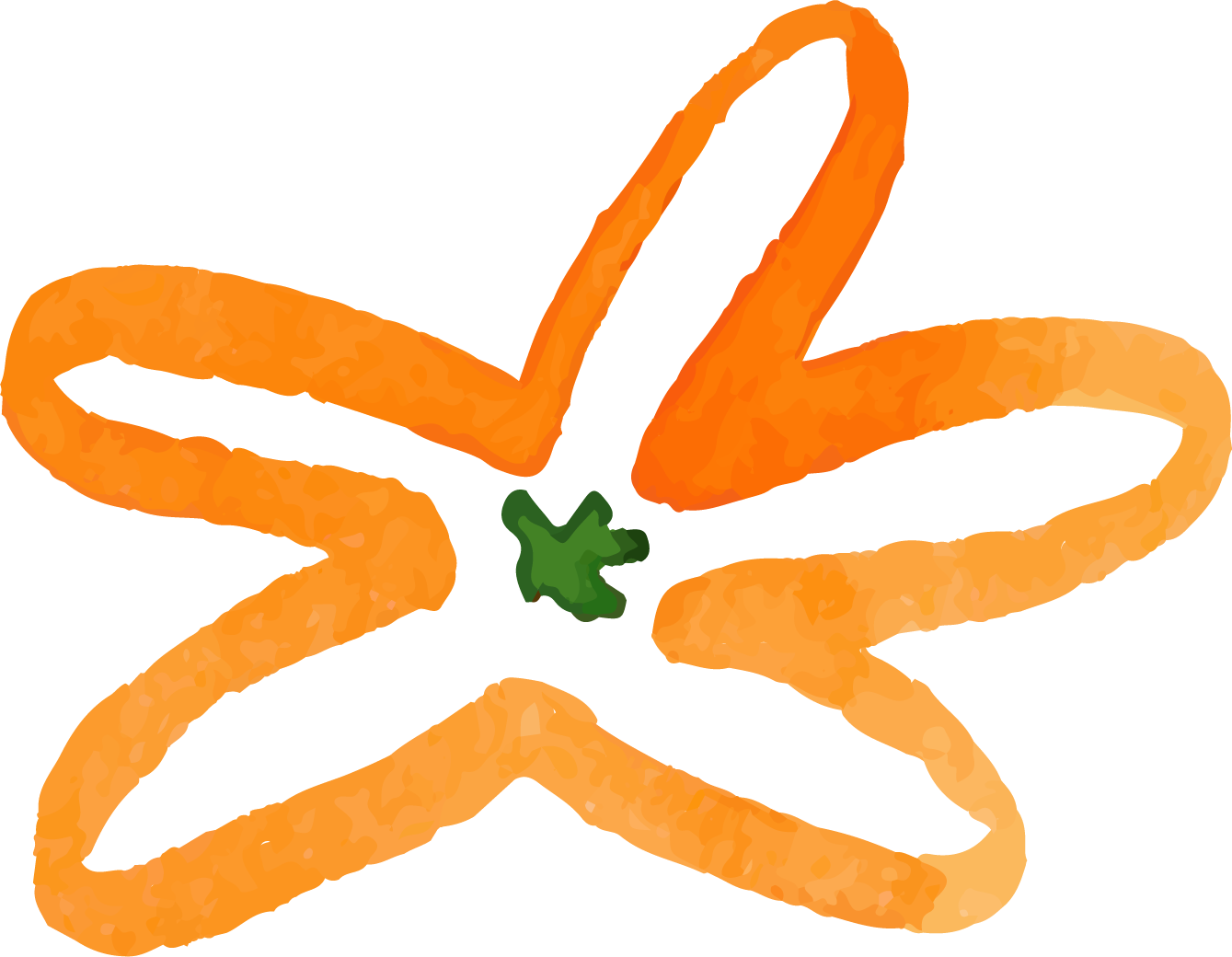 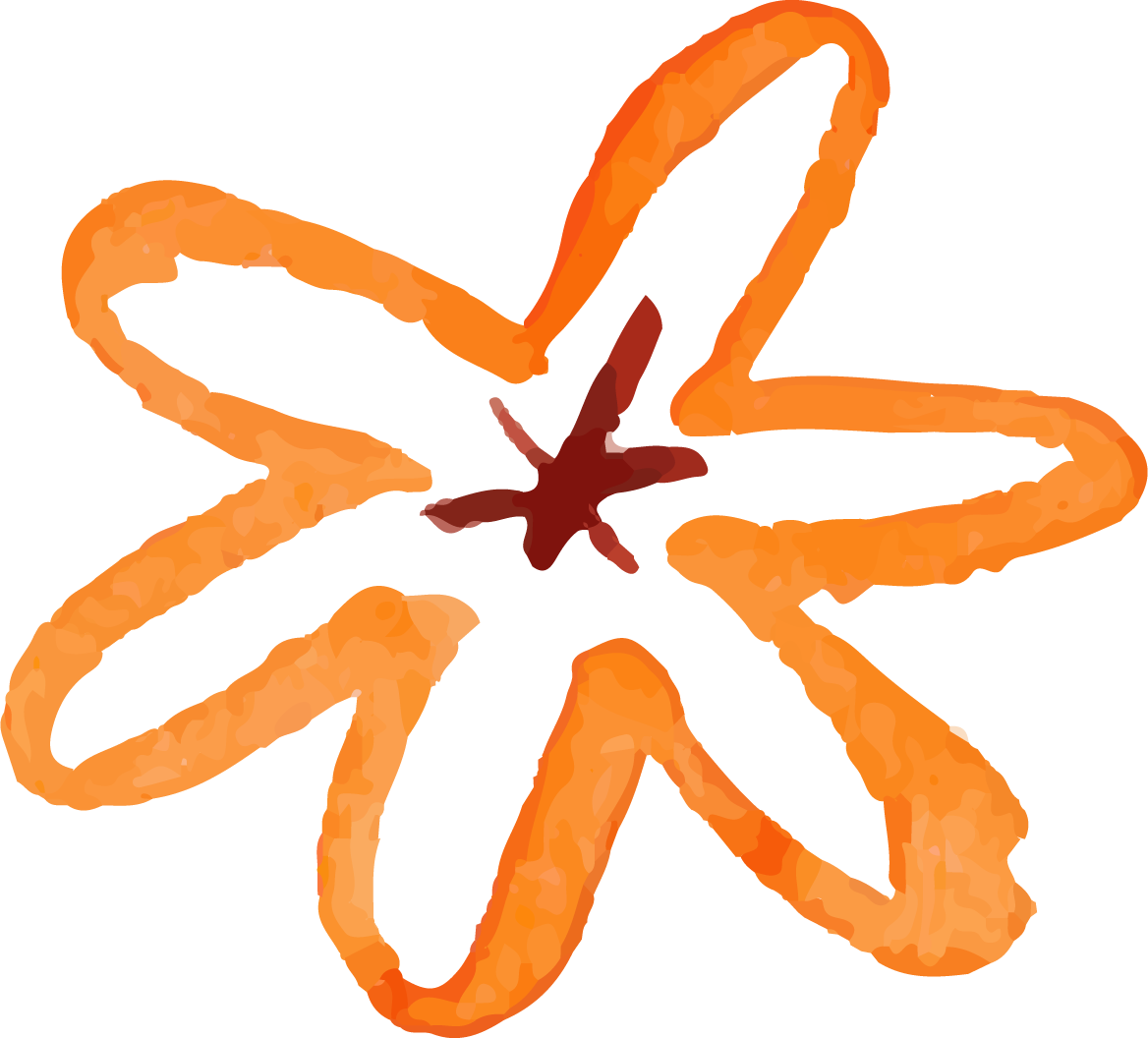 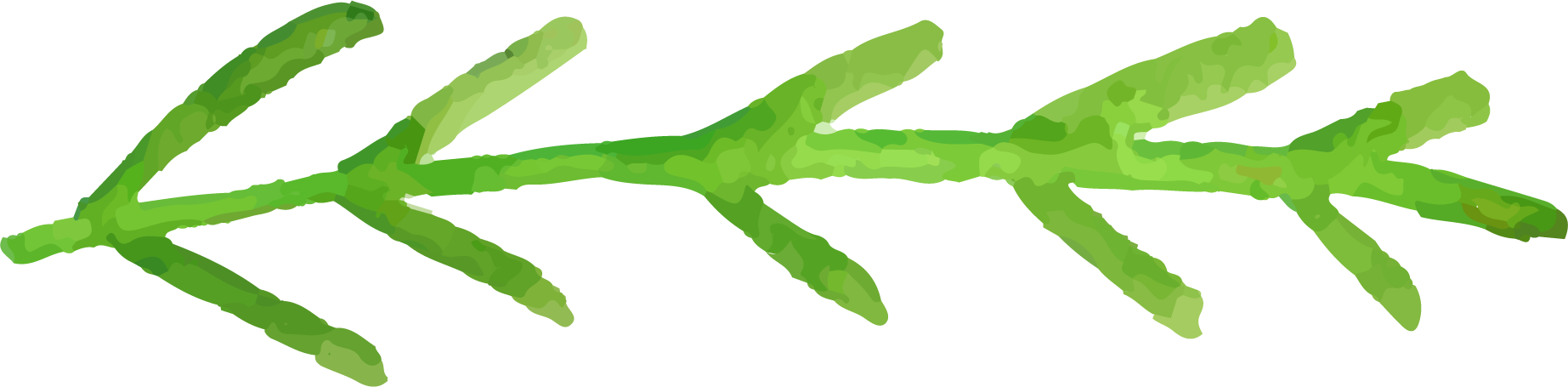 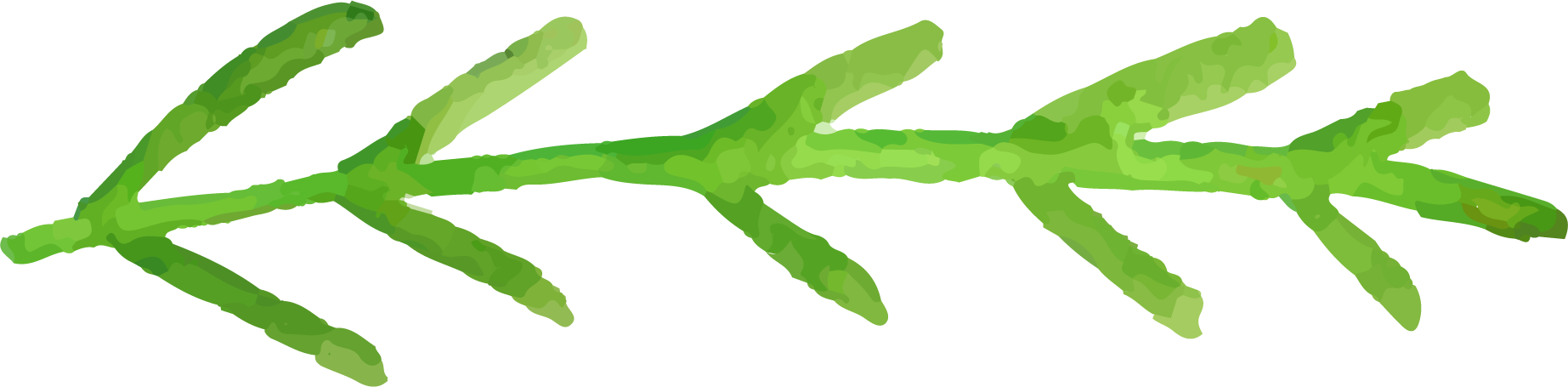 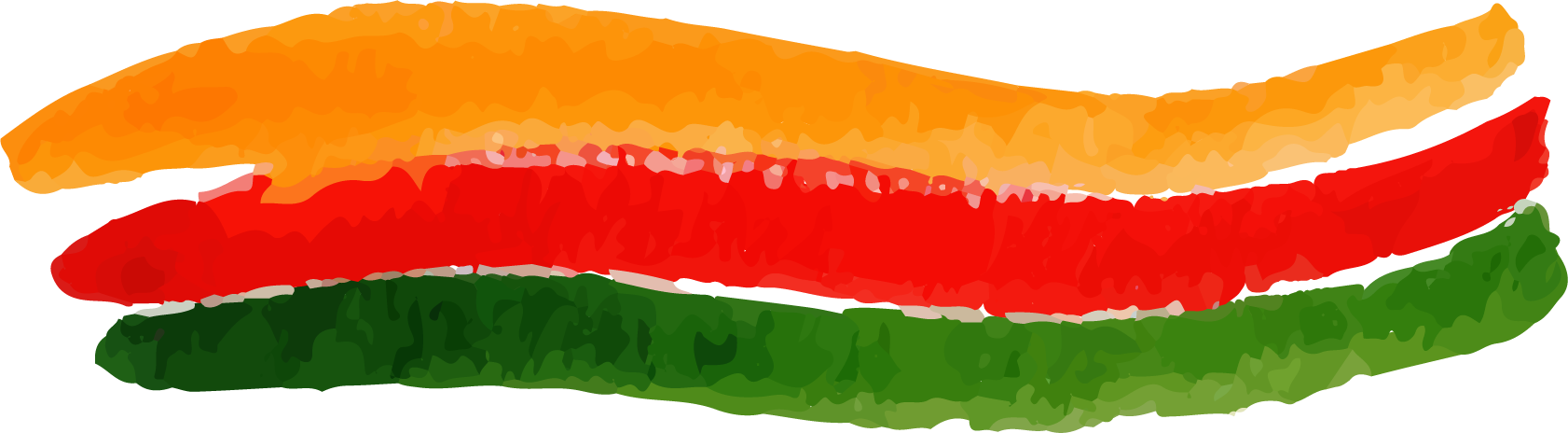 Annotation
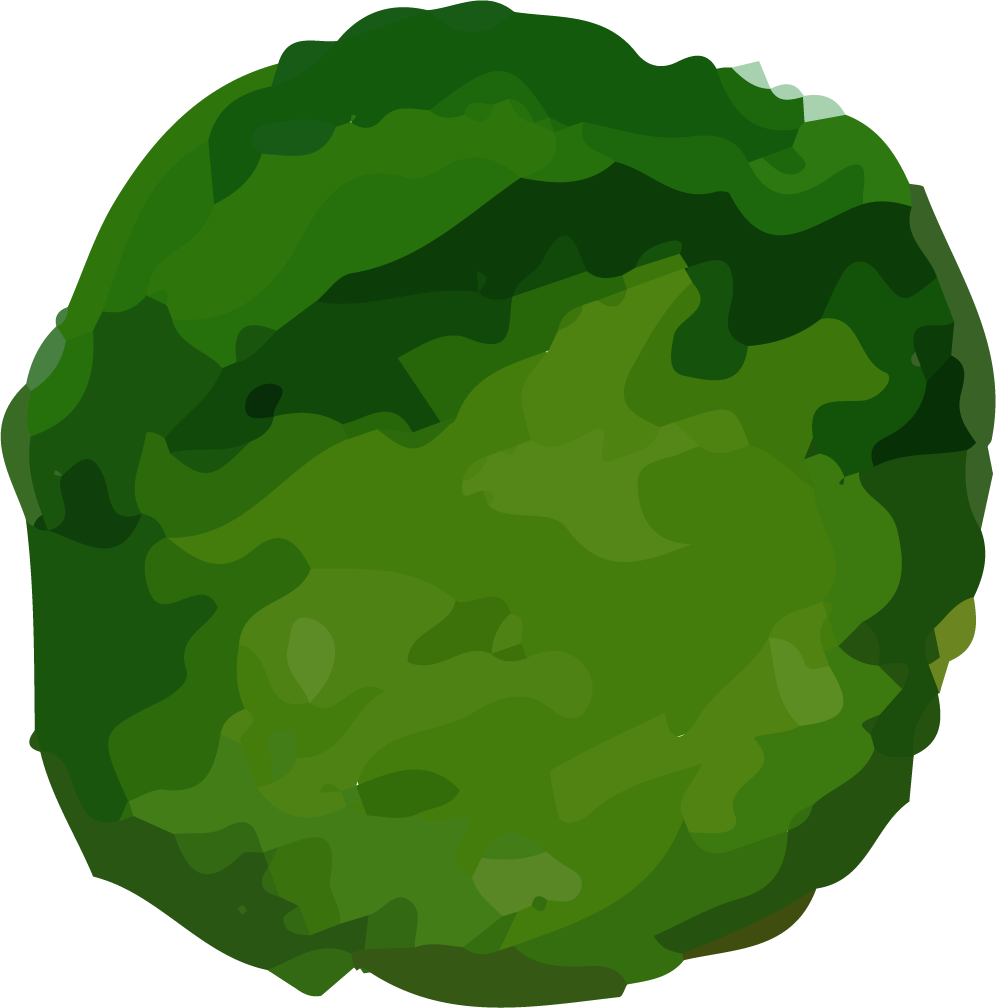 Modernization of the education system, due to increased requirements for the quality of education and orientation to the personality of students, required scientists and teachers to develop new learning technologies. Due to the development of digitalization, Excel and other programs are becoming increasingly popular and accessible, including among children. The game "Life" will be an example of how the game can contribute to the development of intelligence and interest in science and education.
Goals and methods
The purpose of the study is to consider the game as a factor contributing to the development of a child's interest in science.
The following methods were used in the course of the study: system-information analysis, comparison of statistical data, analysis and specification of the collected information.
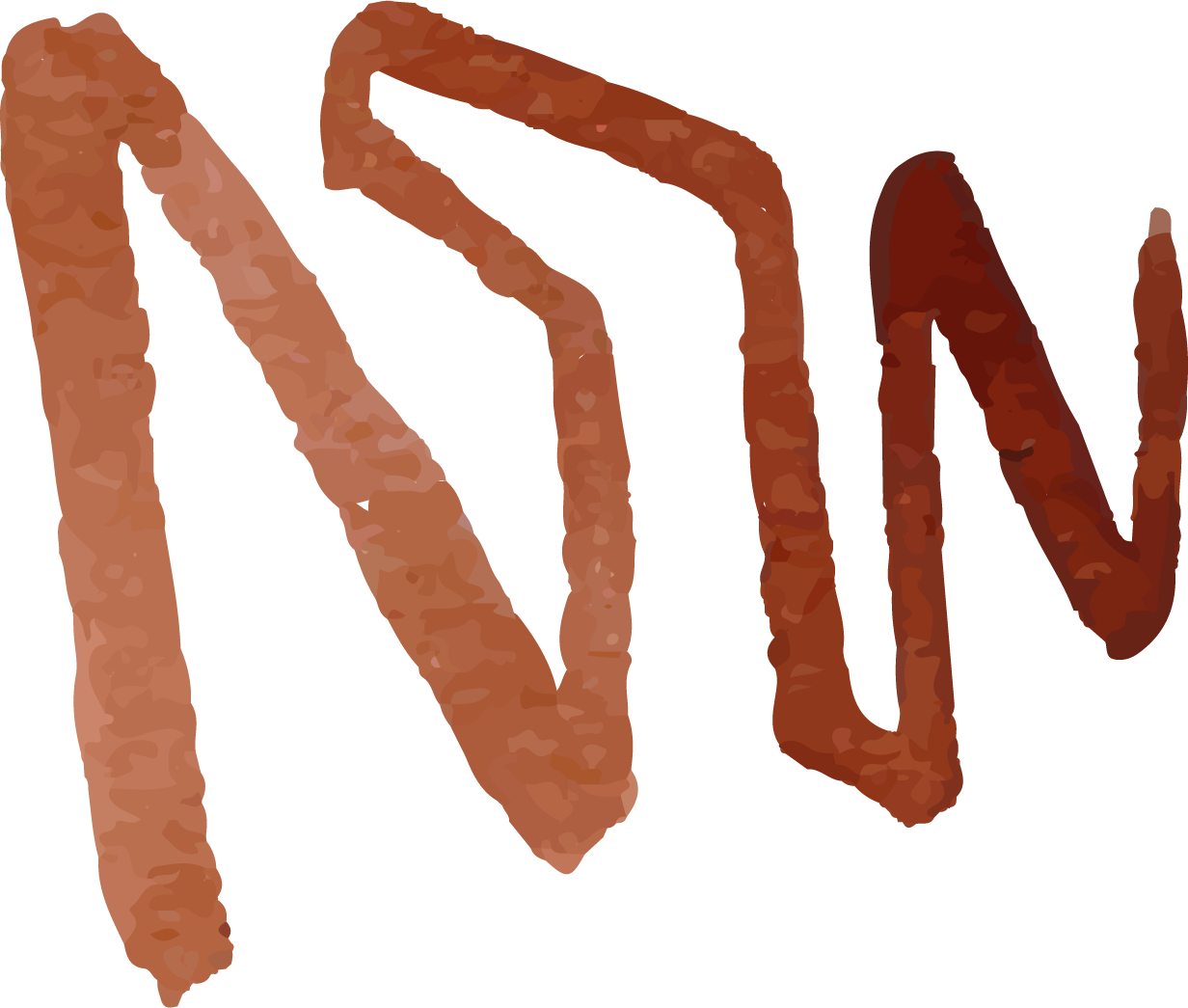 What is the game "Life"?
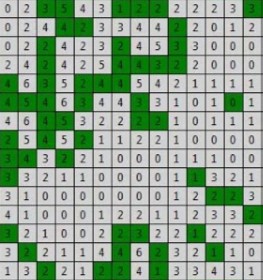 The game «Life» was invented by the British mathematician John Conway in 1970 based on the works of mathematician John von Neumann. This game helps you learn how to use Excel, logically build moves and expand the horizons of the child.
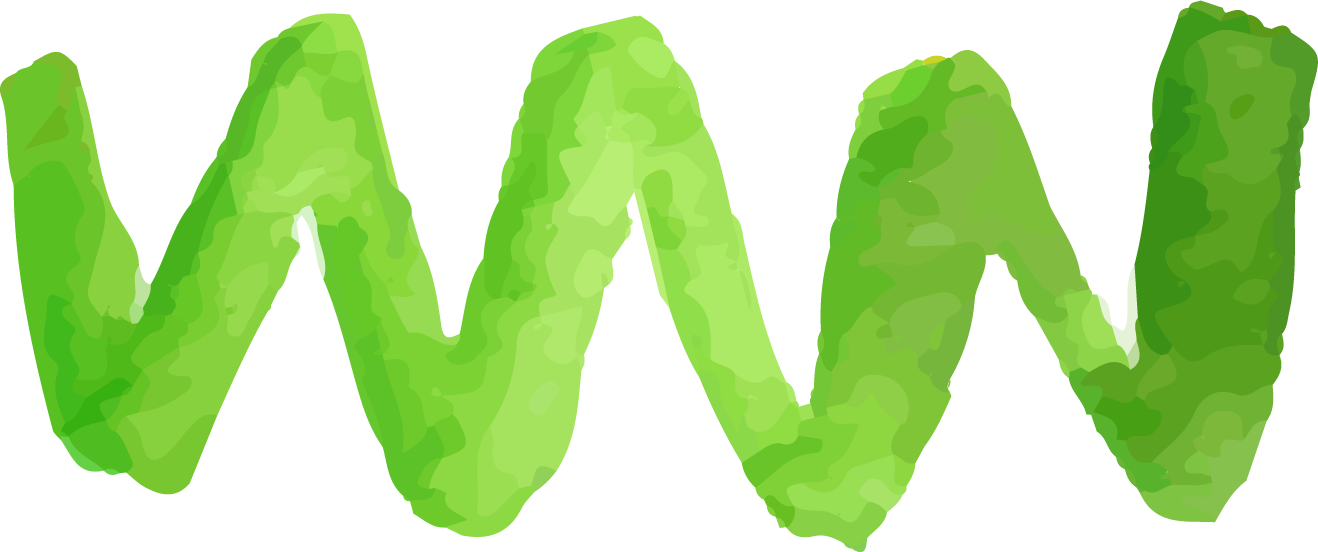 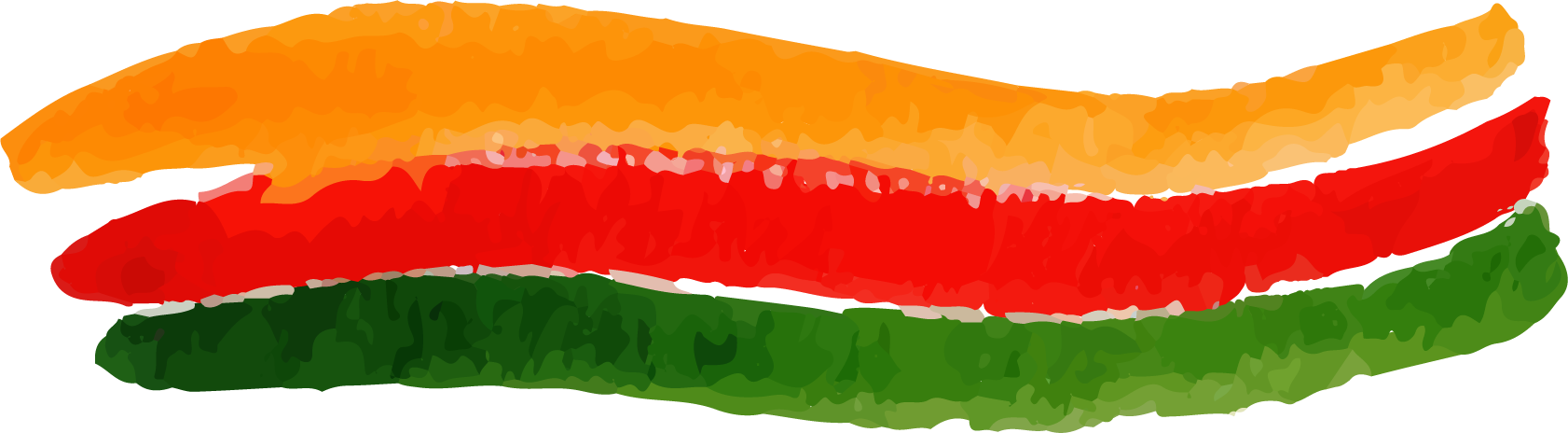 Rules of the game
The rules of the game are quite simple. In order to start playing, you need to open the Excel program and designate an empty cell with some icon (now it is "alive"). The entire playing field, consisting of many cells, is considered the "universe". It is worth noting that an empty cell can be in two states – "alive" or "dead".
Conclusion
After conducting the study, the following conclusions can be drawn. Firstly, digitalization contributes to the socialization of the child in the digital world, helps him to understand the features of computer programs and programming. Secondly, the use of digital forms in teaching instills in the child an interest in science. Thirdly, the introduction of various digital forms can provide a child with useful leisure.
List of sources
1. Semenov, M. E. Creation, testing and optimization of trading systems using the Metastok program and the R language : textbook / M. E. Semenov. — Tomsk : TPU, 2019. — 59 p. — ISBN 978-5-4387-0910-7. — Text : electronic // Lan : electronic library system. — URL: https://e.lanbook.com/book/246080 (accessed: 30.03.2023). — Access mode: for authorization. users.
2.Paul Rendell Turing Machine Universality of the Game of Life: Paul Rendell Department of Computer Science University of the West of England Bristol UK ISSN 2194-7287 ISSN 2194-7295 (electronic) Emergence, Complexity and Computation ISBN 978-3-319-19841-5 ISBN 978-3-319-19842-2 (eBook) DOI 10.1007/978-3-319-19842-2
3. Yusupova, M. R. Matrix games in MS Excel space / M. R. Yusupova // Alley of Science. – 2020. – Vol. 1, No. 6(45). – pp. 978-982. – EDN MDLENG.
4. Nikitin, B. E. Game theory, econometrics: models, algorithms, computer implementation : textbook / B. E. Nikitin, M. N. Ivliev; Voronezh State University of Engineering Technologies. – Voronezh : Voronezh State University of Engineering Technologies, 2019. – 92 p. – ISBN 978-5-00032-433-2. –EDN SCOITV.
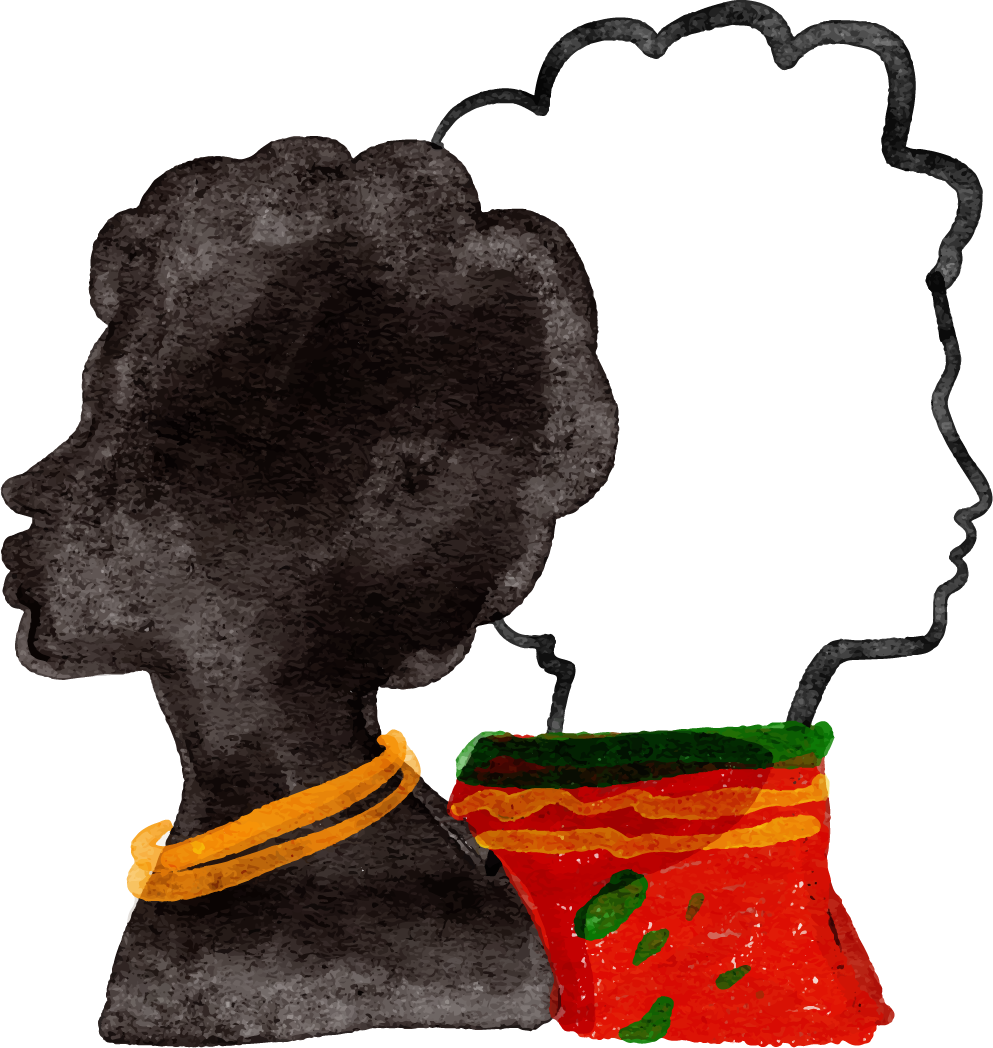 International Psychological Forum "Child in a Digital World“AWAKENING INTEREST IN SCIENCE BY THE GAME "LIFE"
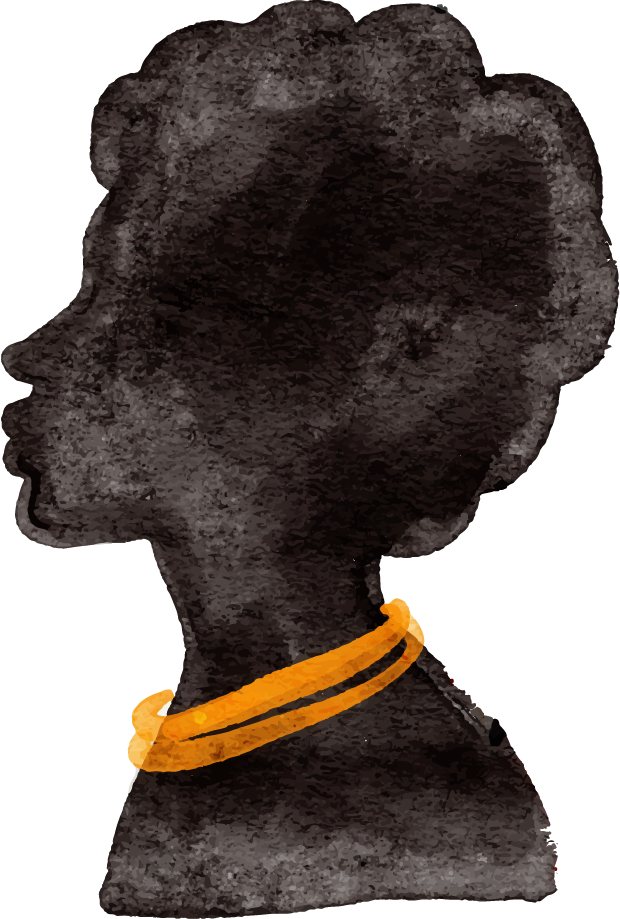 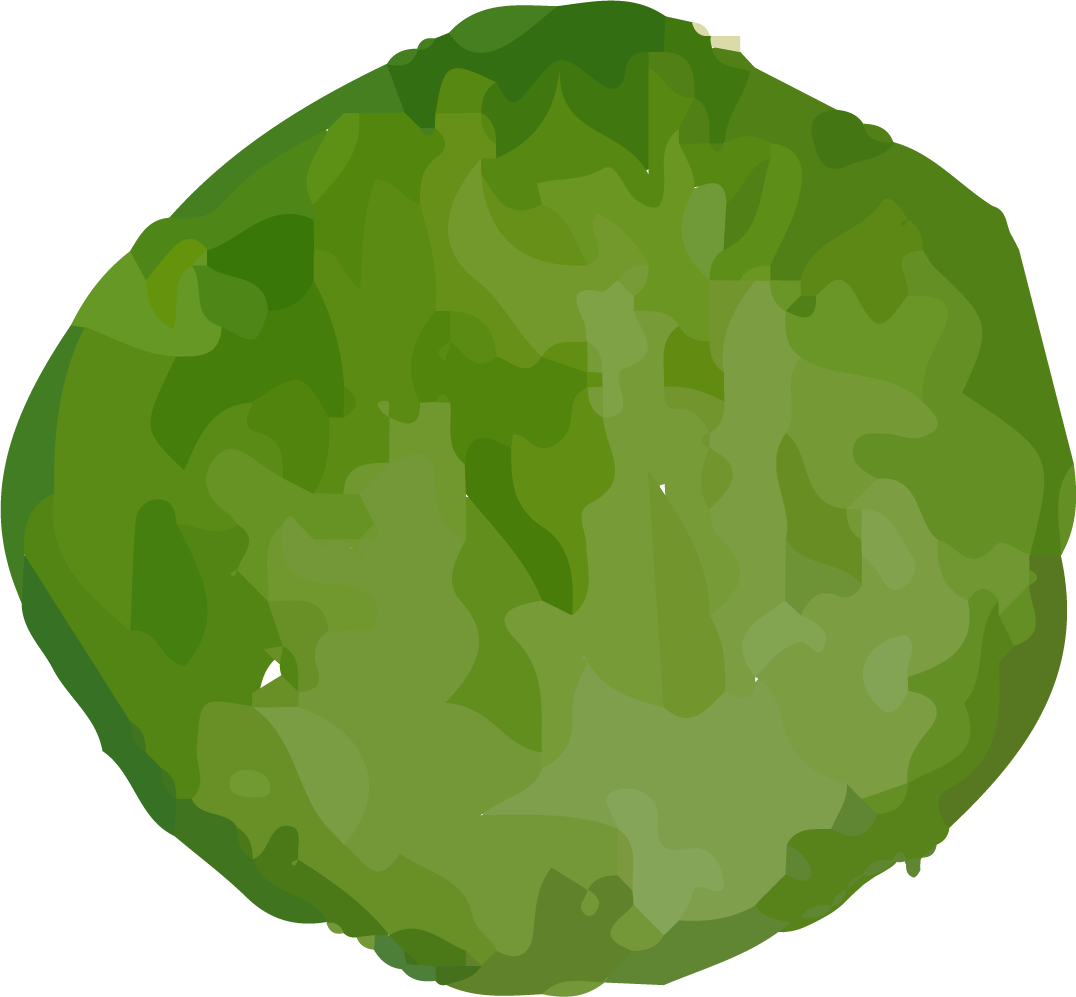 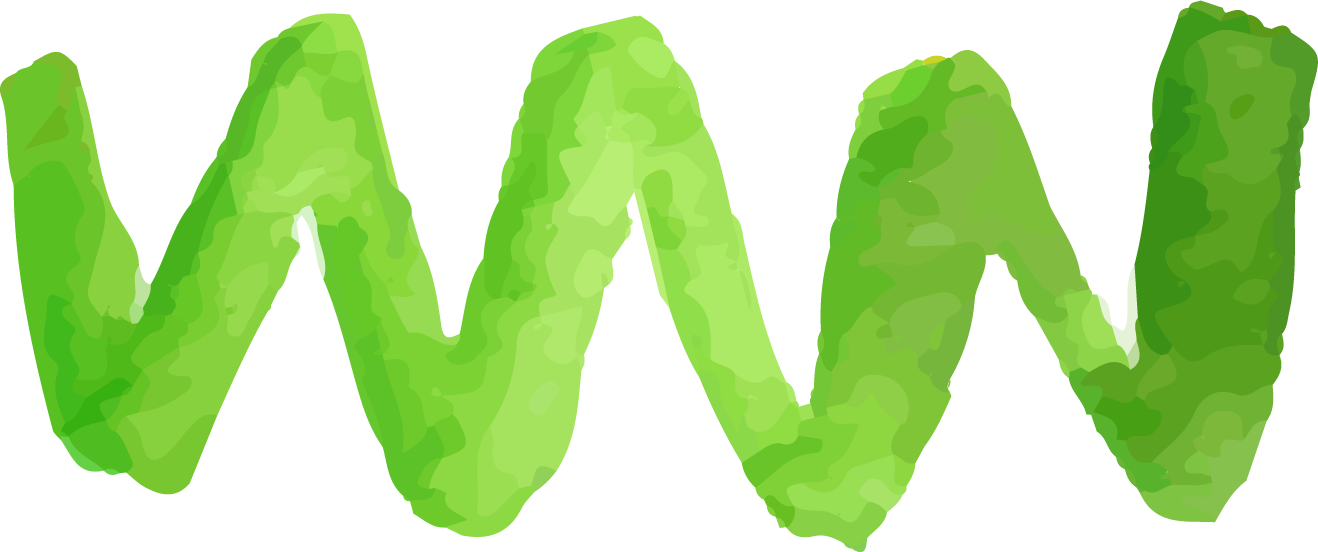 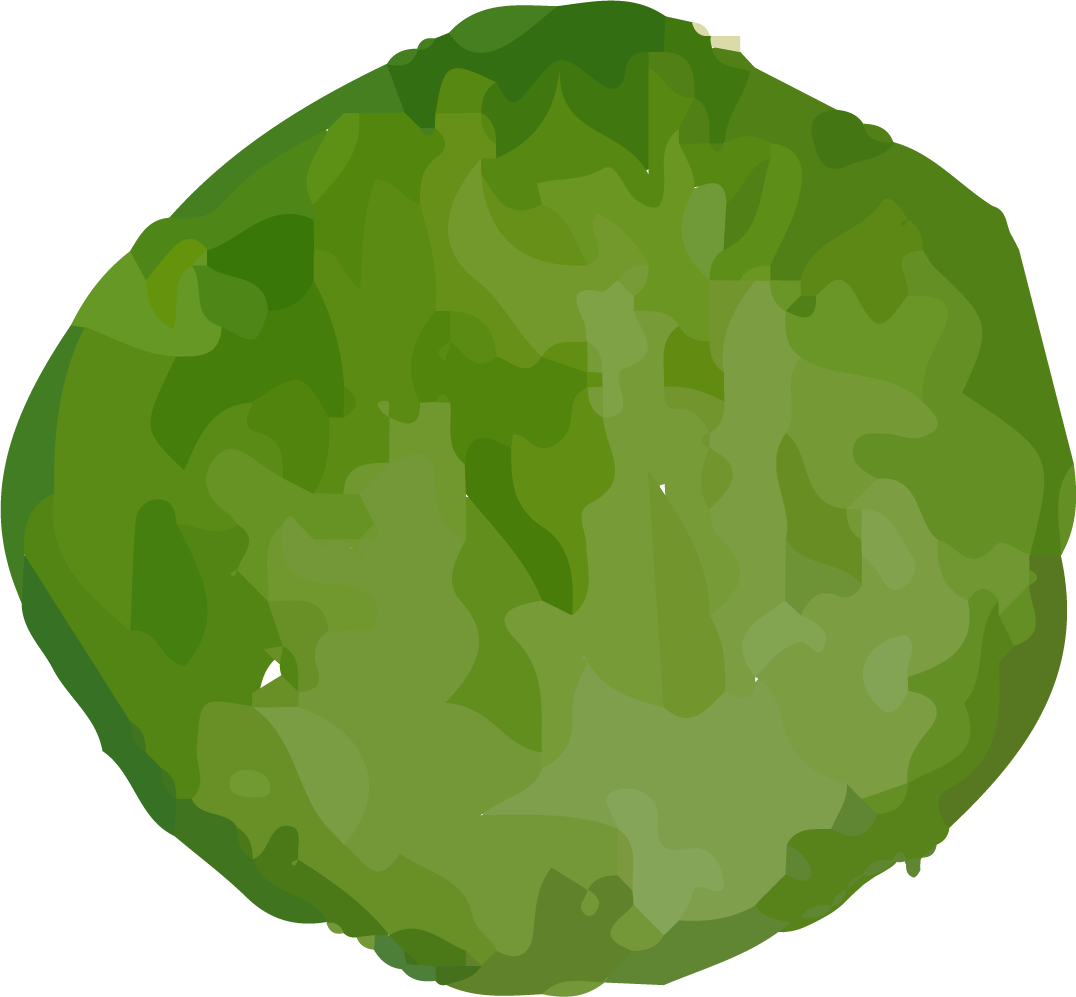 Authors: Andreev A. A., Zager M. V., Nilov A. S.
Director: Rulevskaya L. P.
Financial University under the Government of the Russian Federation Ural branch, 1st grade
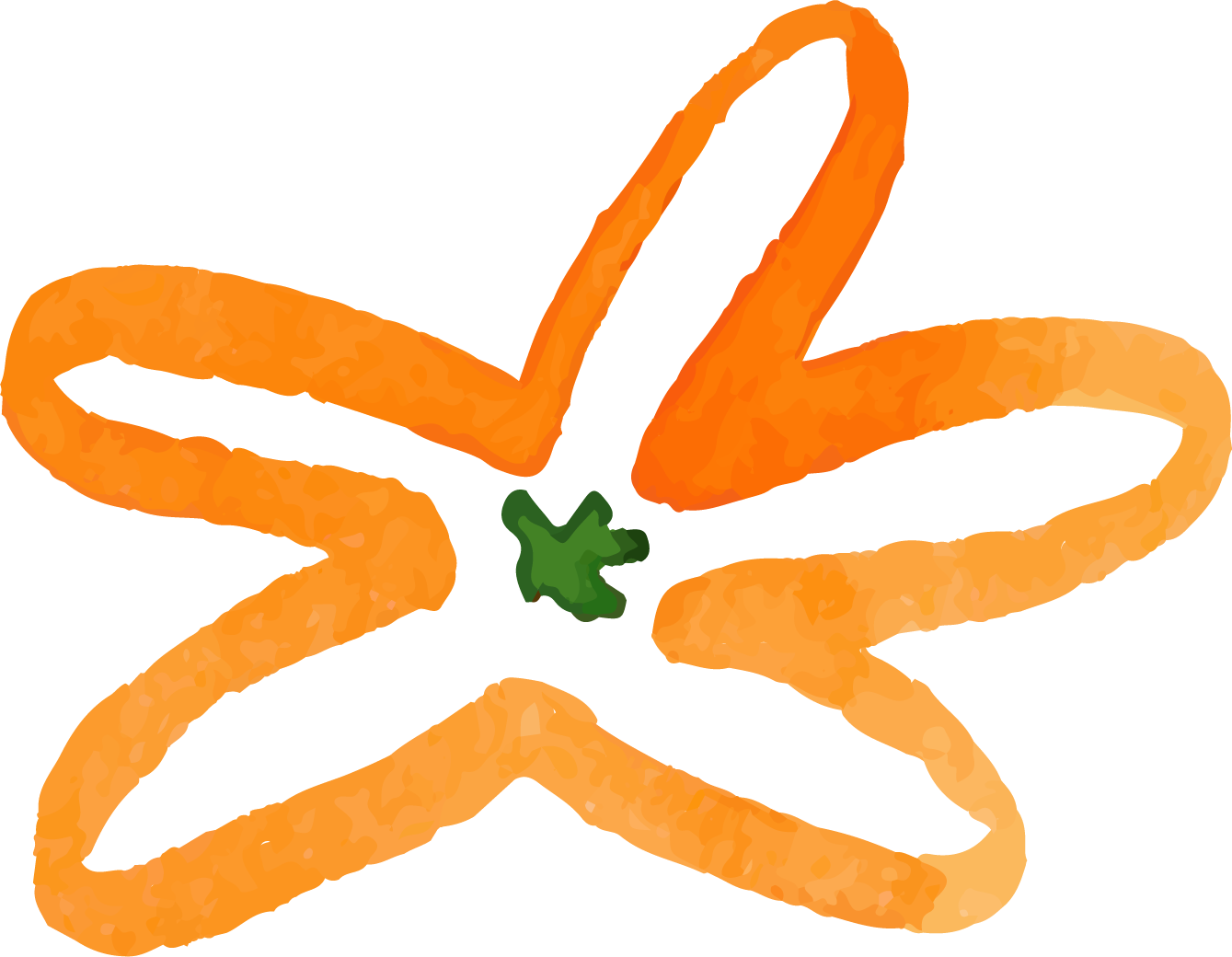 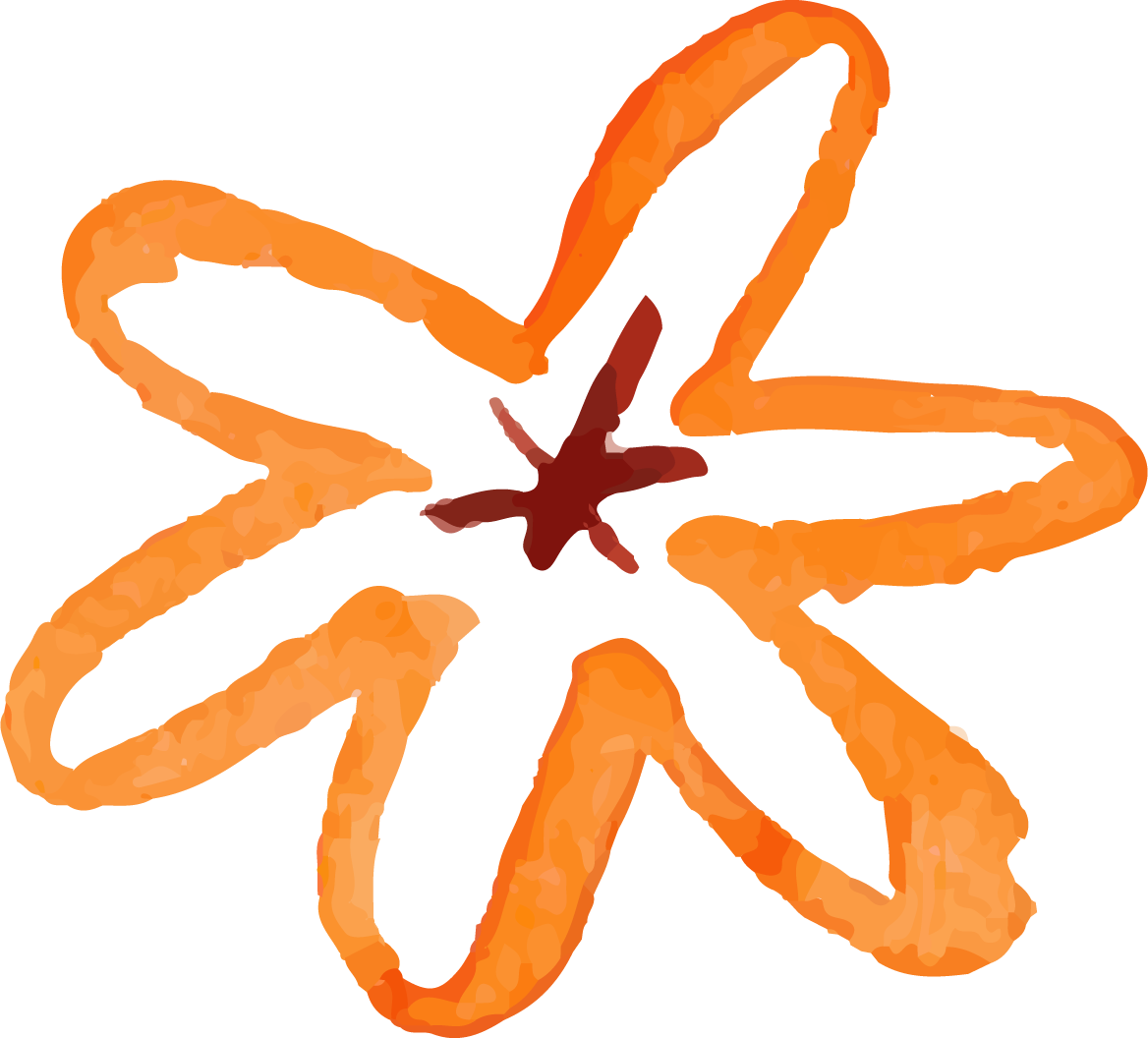 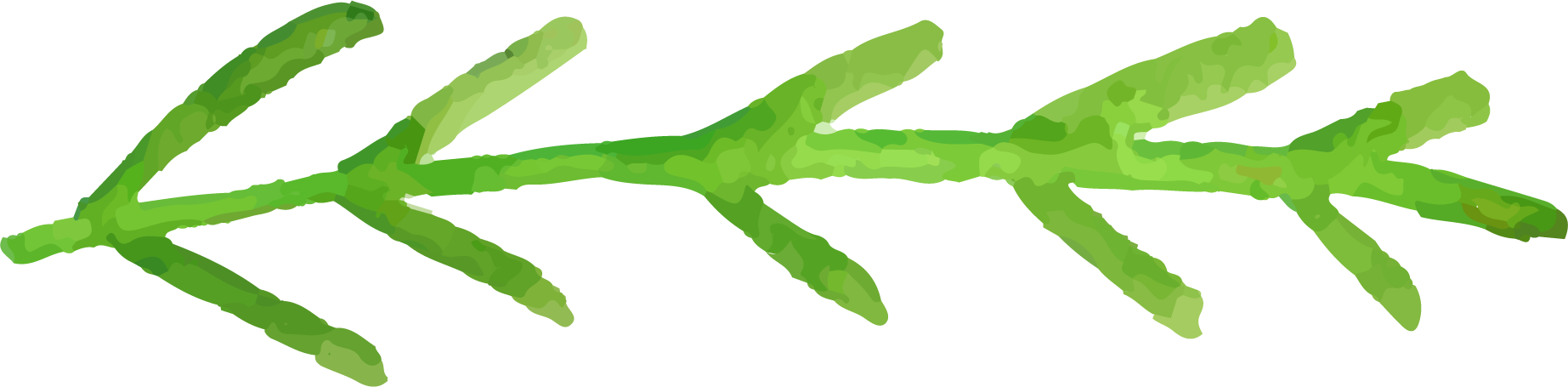 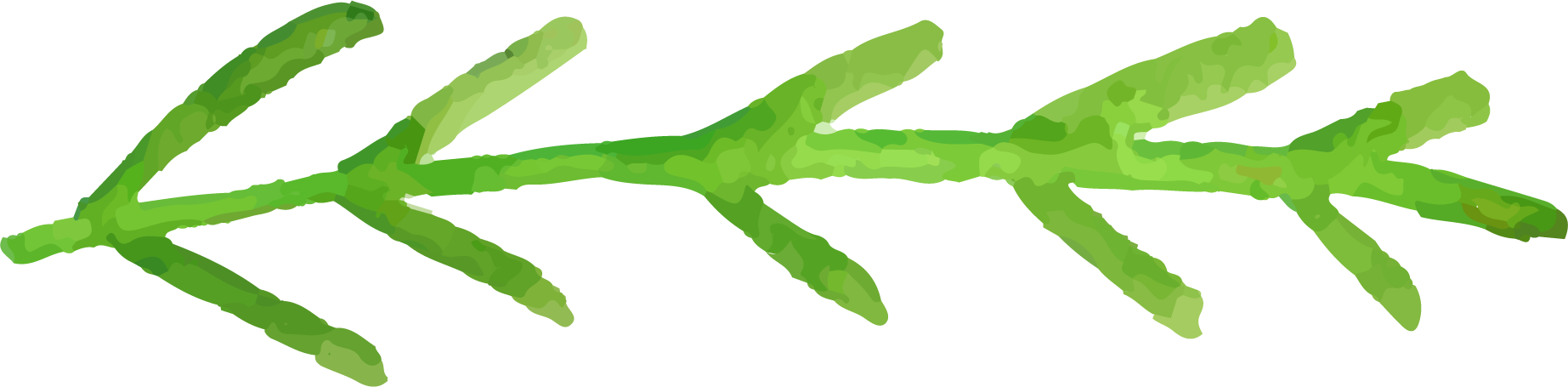